«Всему начало здесь…»: режицко-псковские истоки творческой личности Юрия Тынянова
Доклад подготовили:
Цепина Анастасия Юрьевна
Ефимов Никита Сергеевич


Научный руководитель: 
д.ф.н., доцент  Разумовская
Аида Геннадьевна
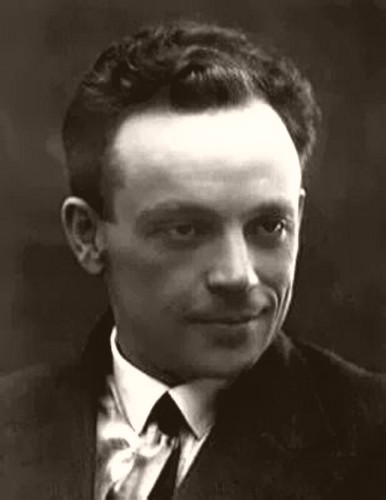 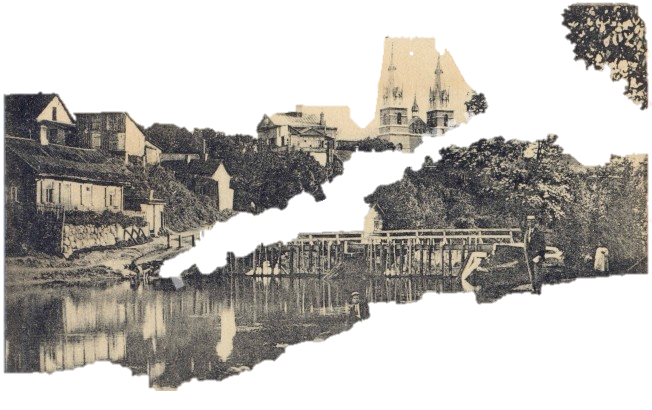 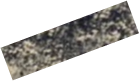 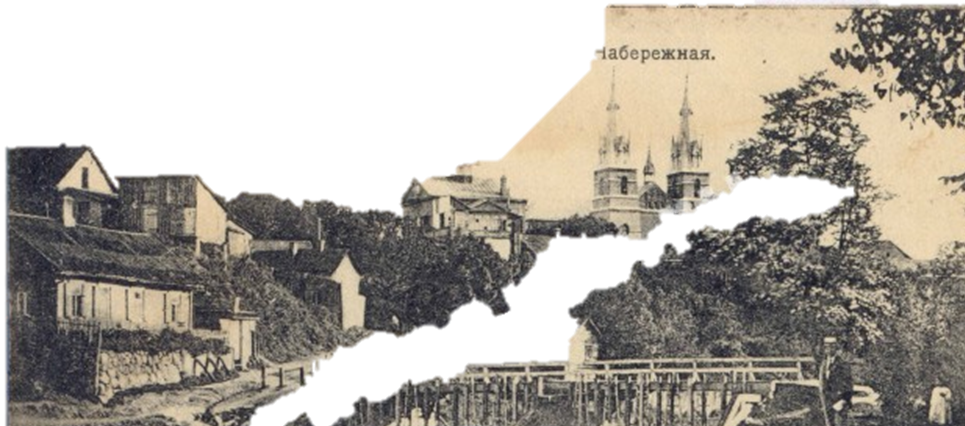 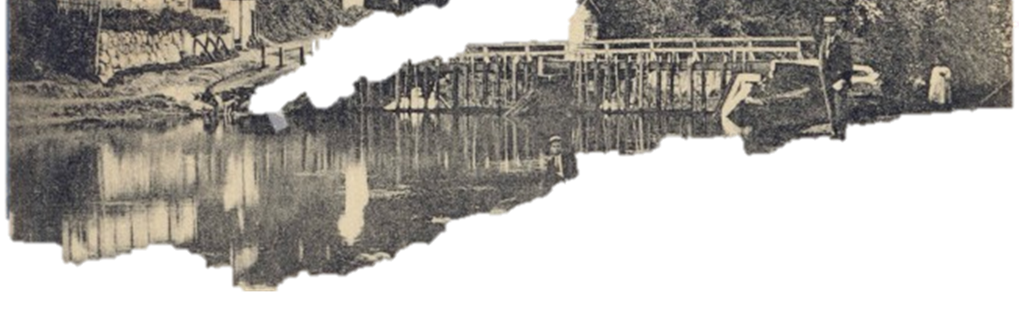 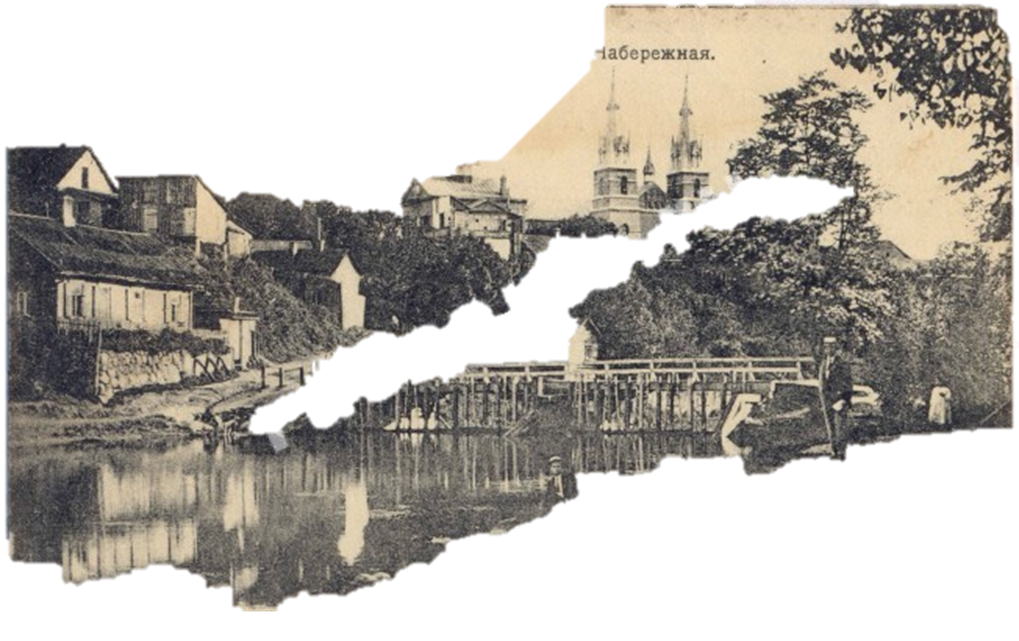 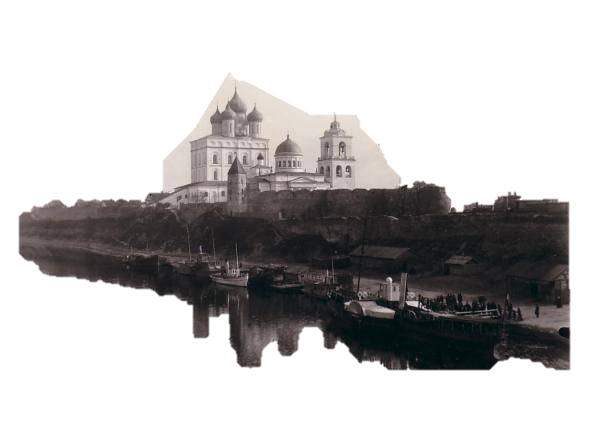 «Всему начало здесь…»
Режицко-псковские истоки  творческой личности Юрия Тынянова
Если бы у меня не было моего детства, я бы не понимал литературы.
Ю. Тынянов
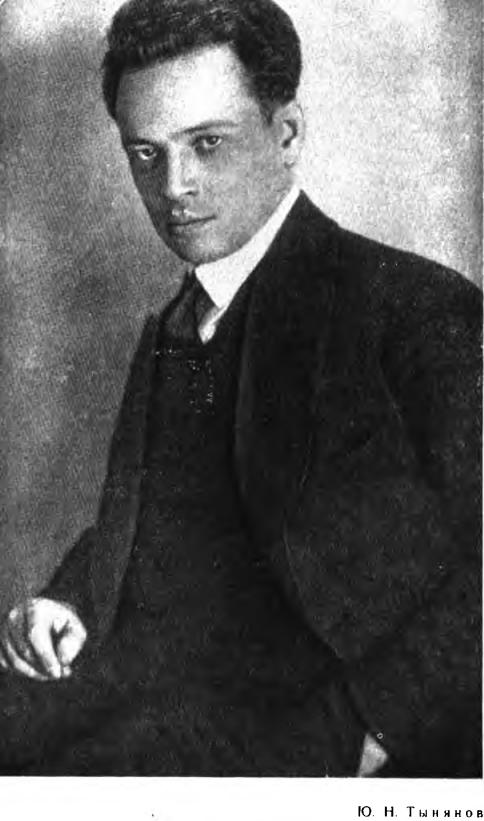 Юрий  
Николаевич
Тынянов
( 1894-1943)
литературовед, писатель, переводчик, киносценарист
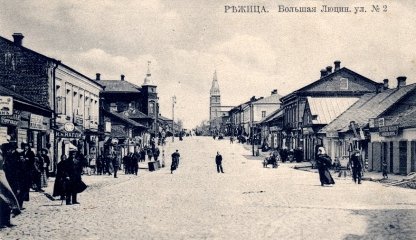 г. Режица (Резекне)
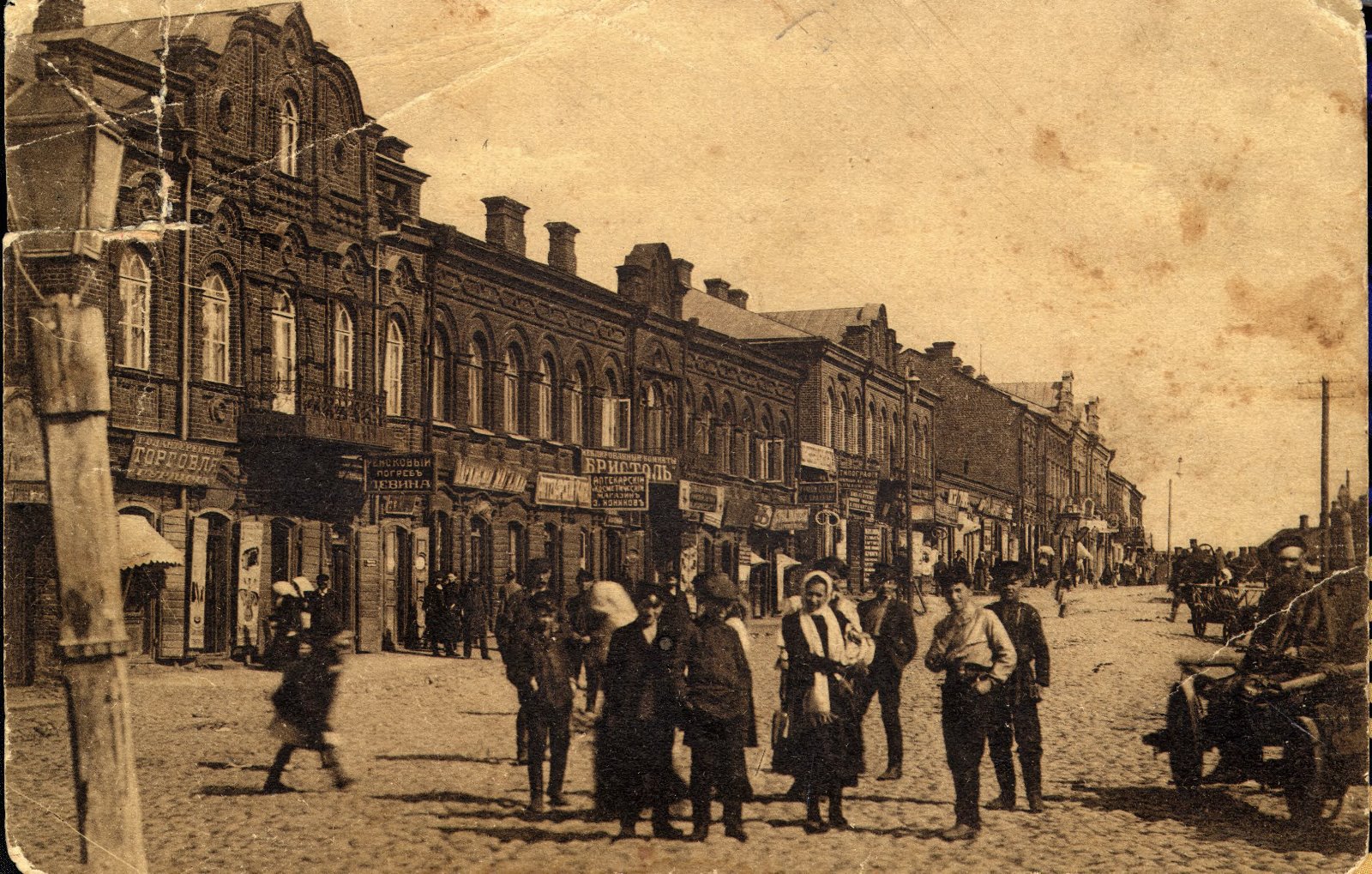 г. Режица. Центр старого города
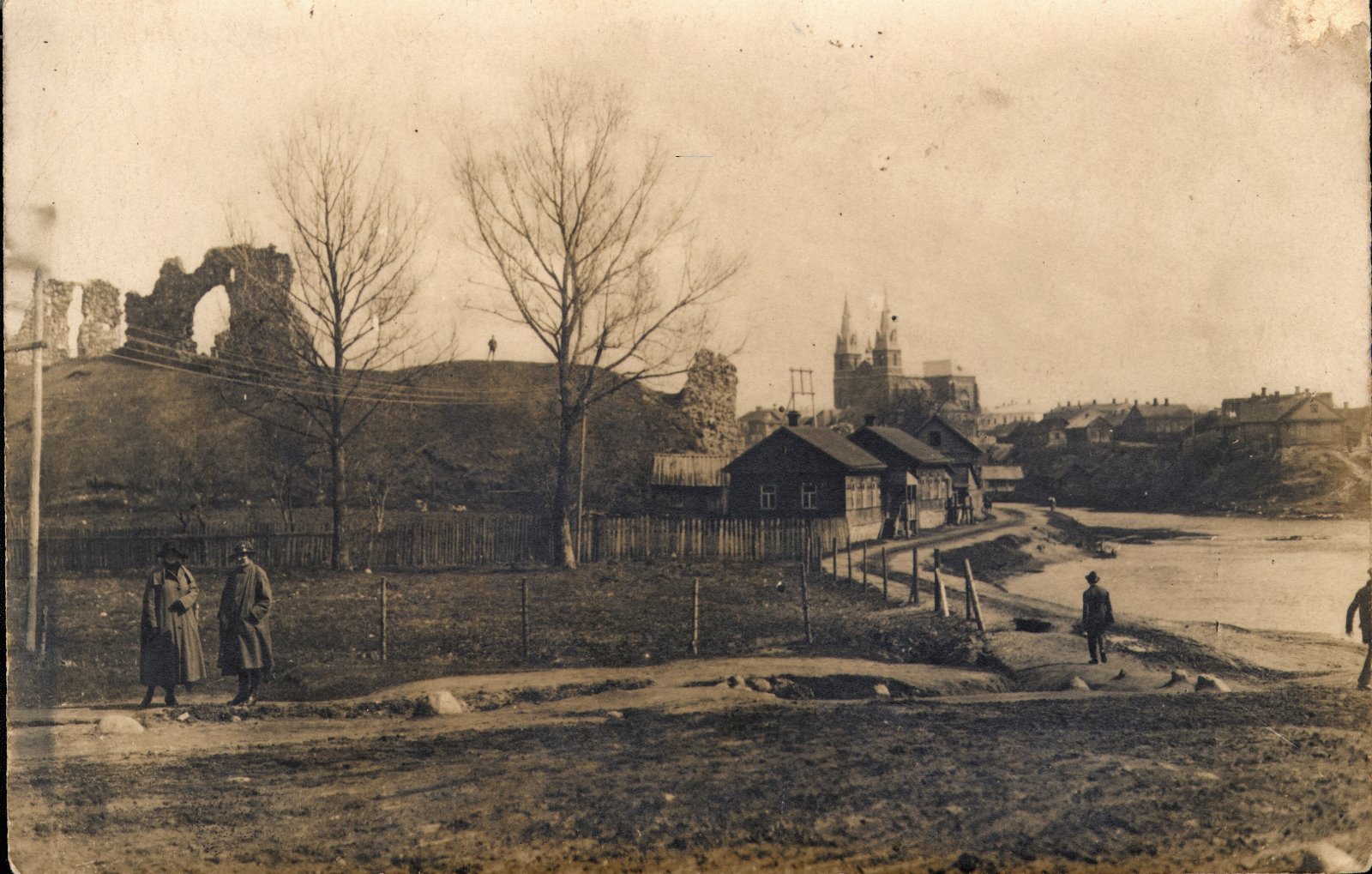 г. Режица. Вид на замковую гору и костел, нач.XXв.
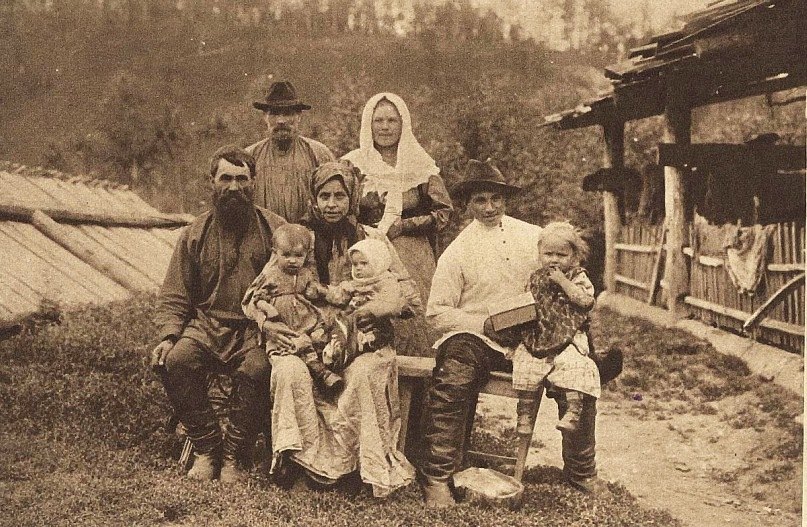 Семья староверов (до 1910г.)
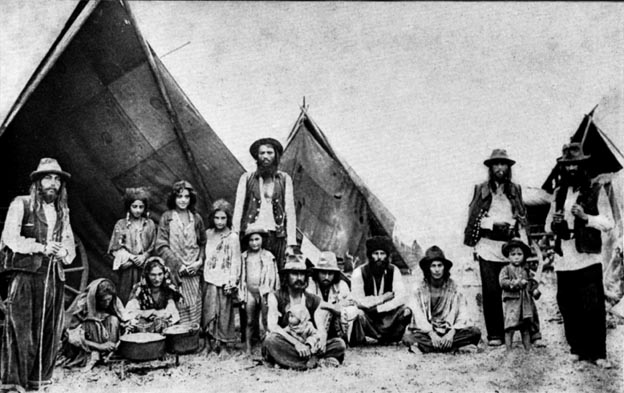 Цыгане, нач. XX века
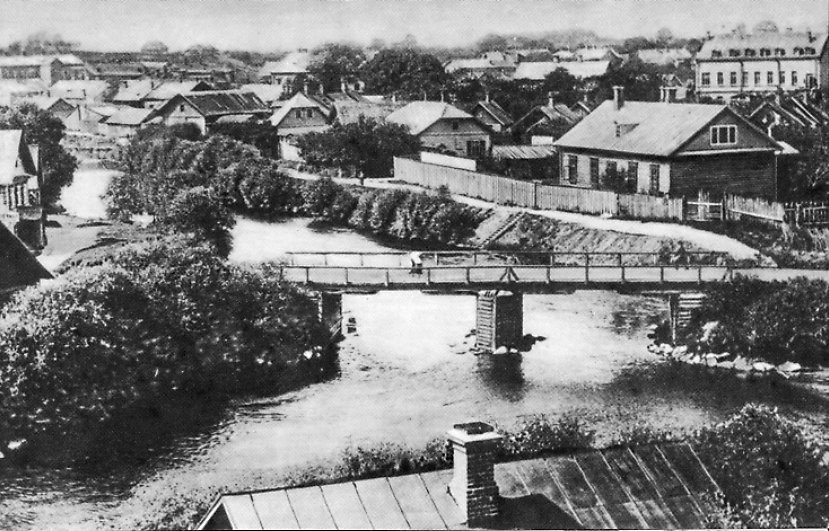 г. Режица. Мост через реку
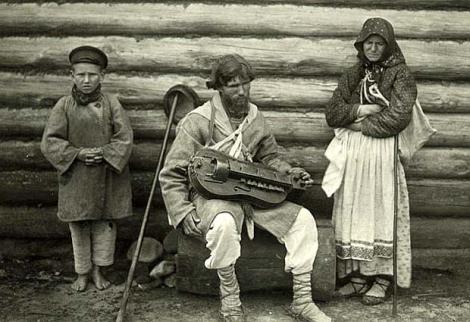 Слепой с поводырем, нач.XX в.
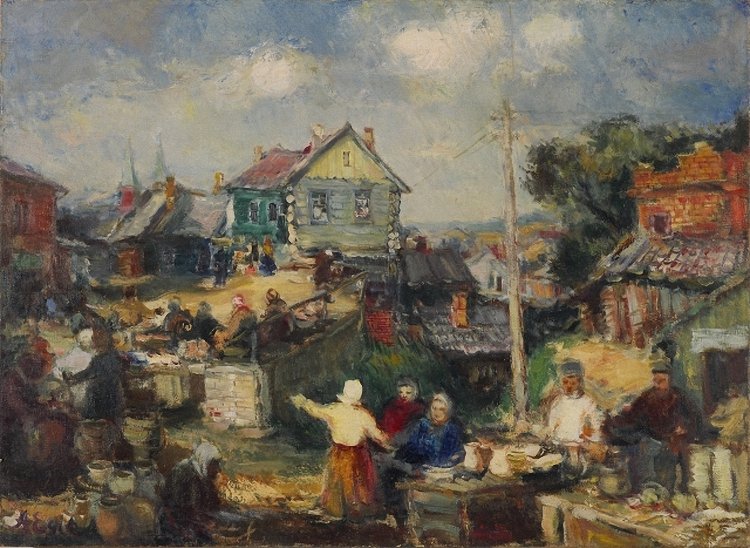 Арвид Эгле. Рынок в Резекне
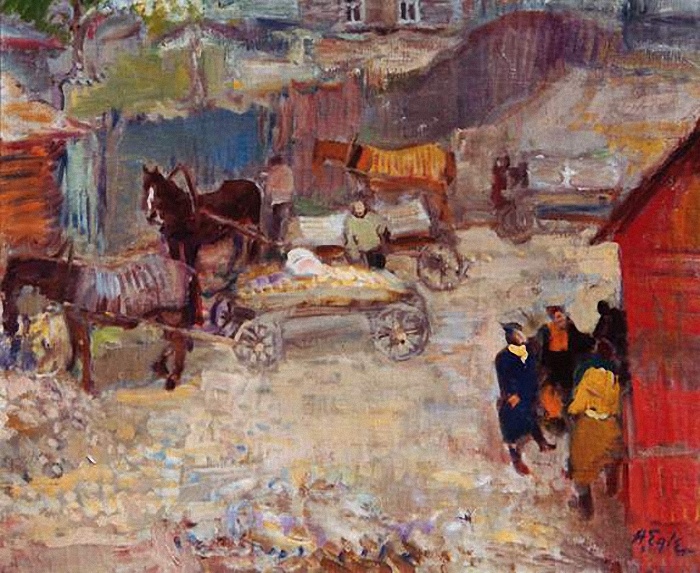 Арвид Эгле. Лошади
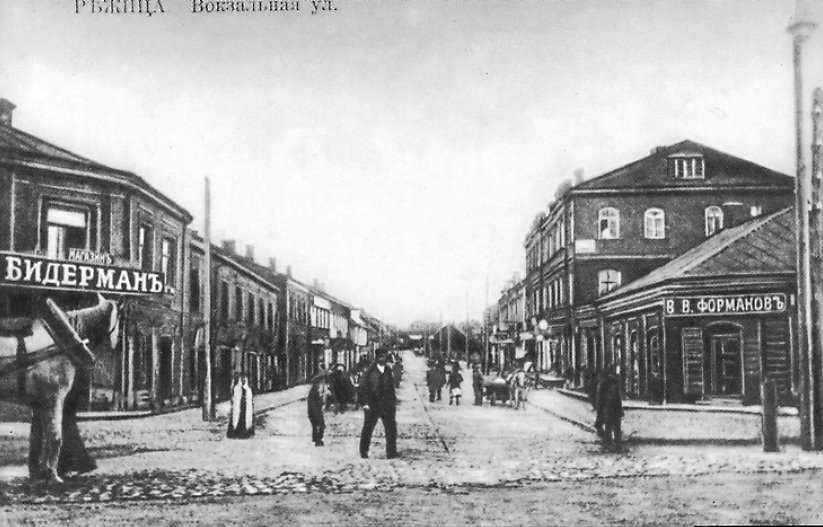 г. Режица. Вокзальная улица
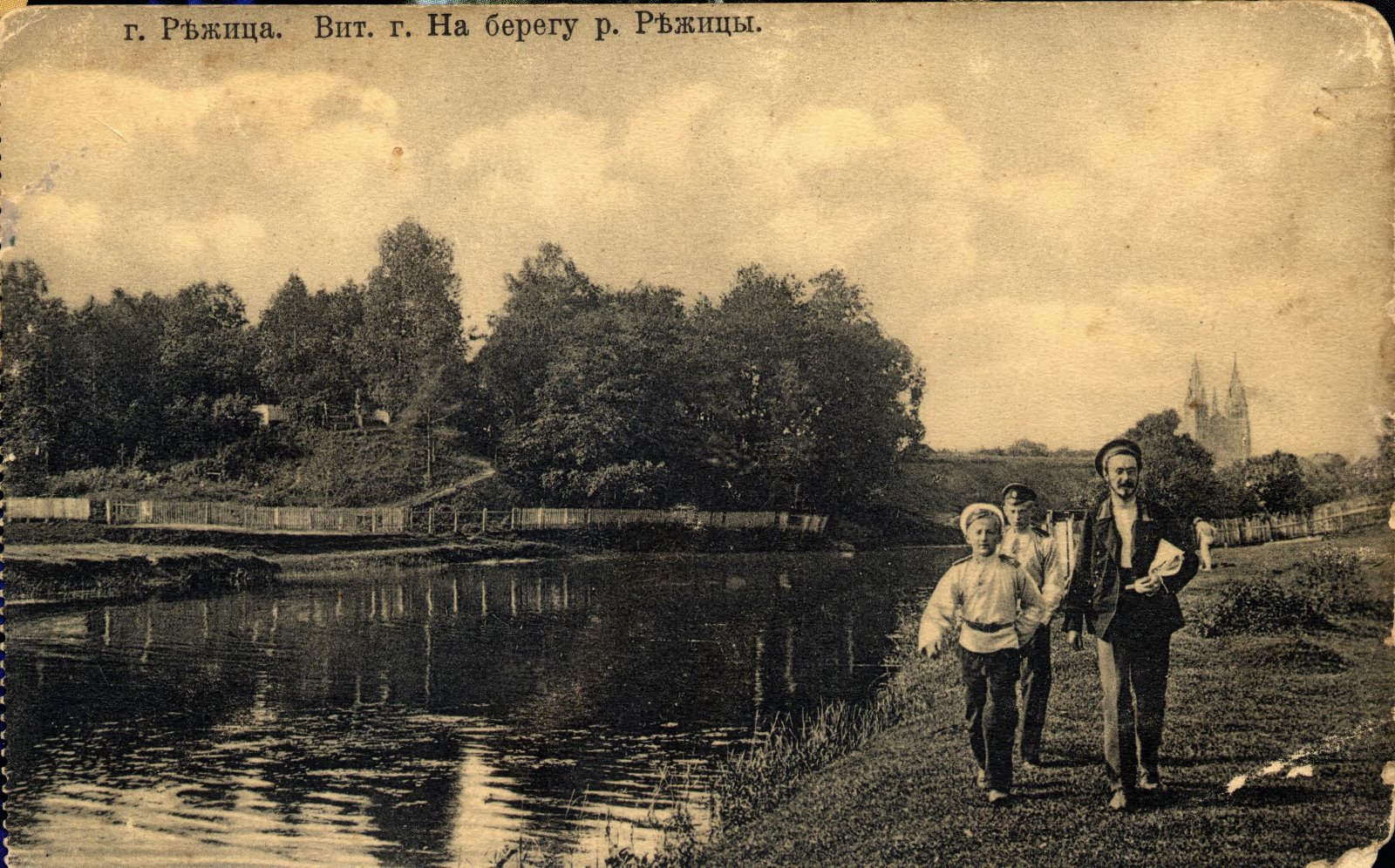 г. Режица, берег реки Режицы
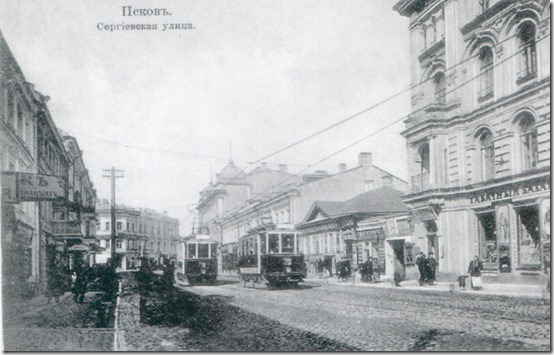 Псков, нач. XX в
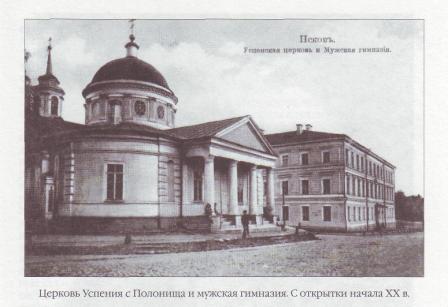 Вид на церковь Успения с Полонища и мужскую гимназию
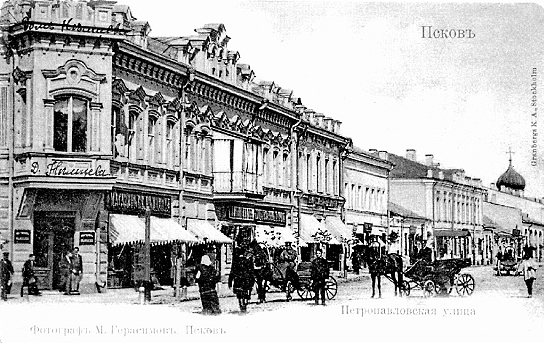 г. Псков, Петропавловская улица, в конце виднеется Петропавловский собор, после которого начинается Верхне – Петропавловская ул.
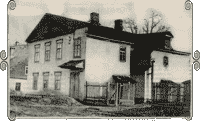 Дом Кузнецовых, в котором жил Ю. Тынянов
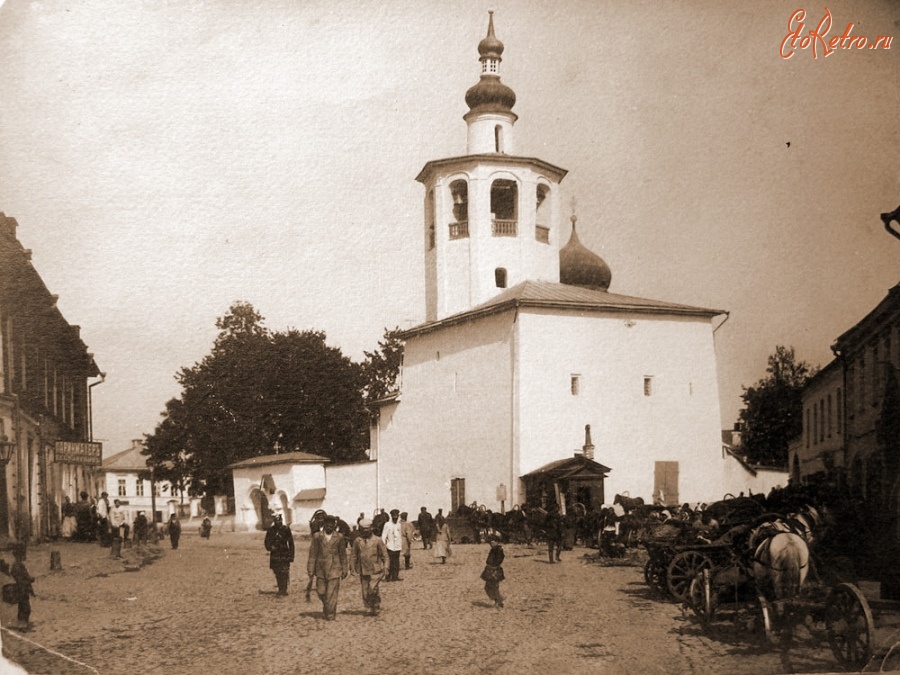 г. Псков, нач. XX века
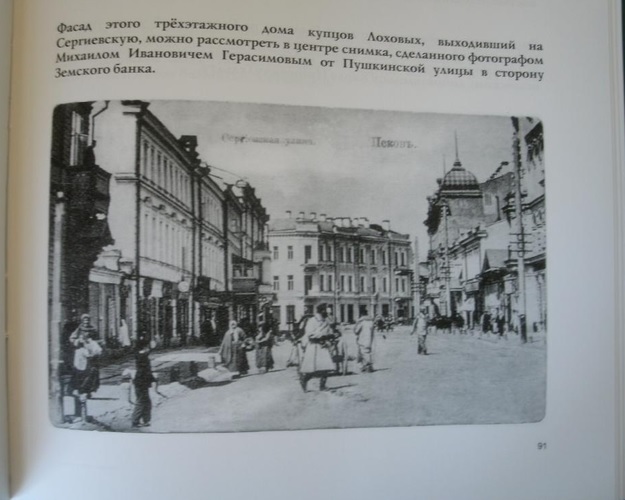 г. Псков, нач. XX в.
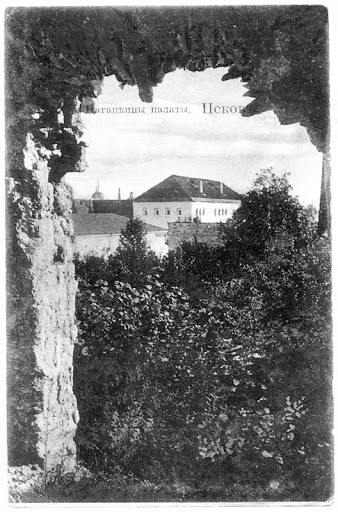 Поганкины палаты
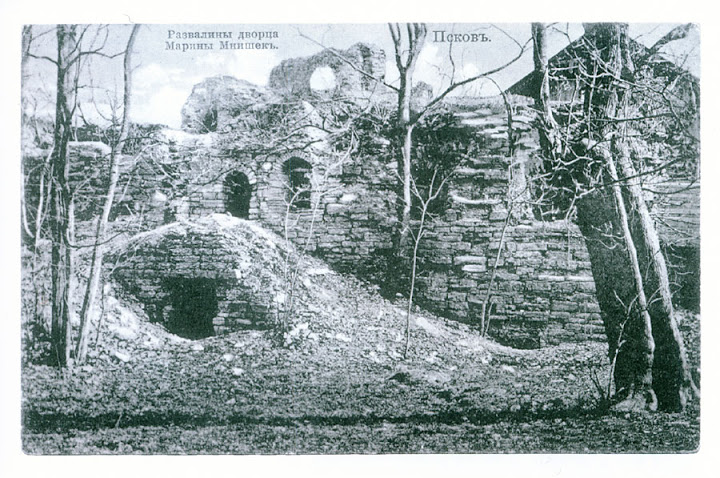 Развалины дворца Марины Мнишек
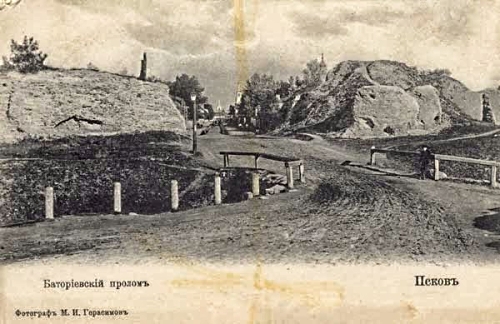 Баториев пролом
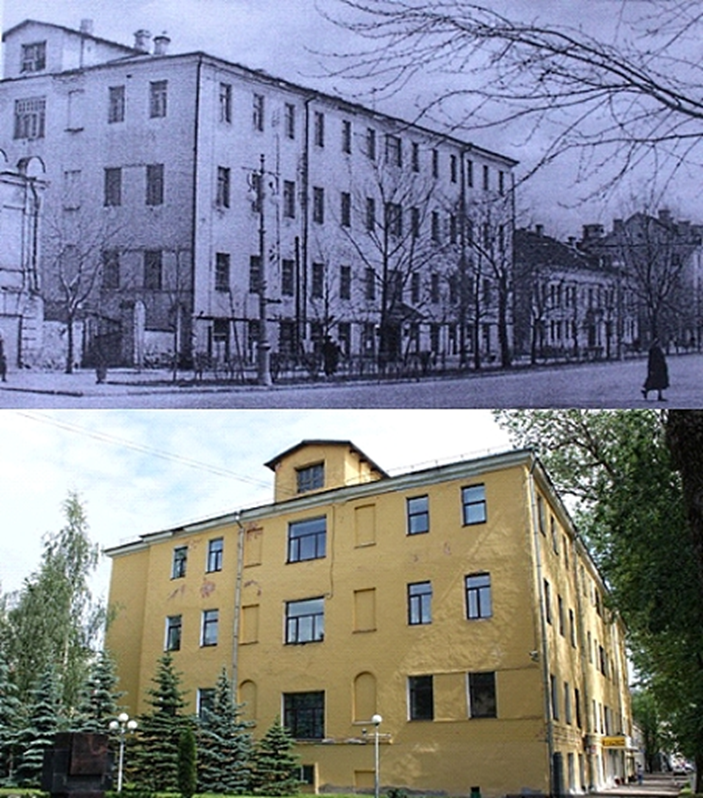 Псковская каторжная тюрьма, нач.XX в
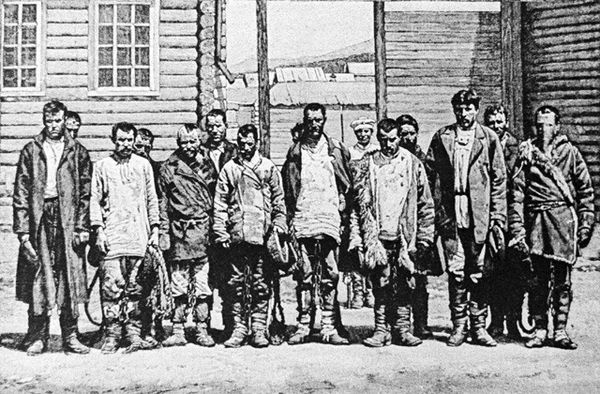 Политзаключенные, 1908 г.
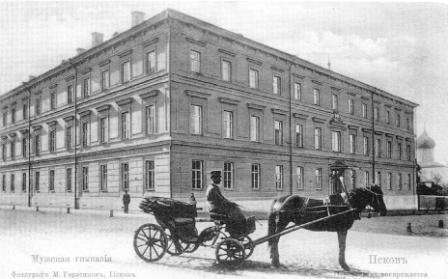 Псковская мужская гимназия
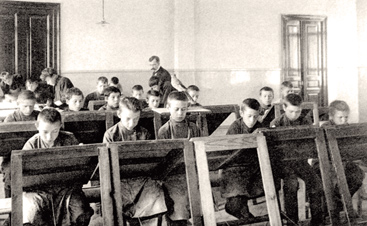 Класс в российской гимназии нач. XX века
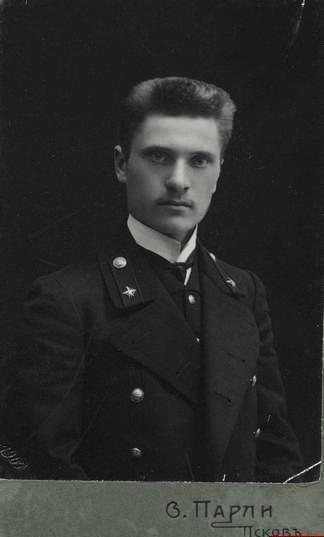 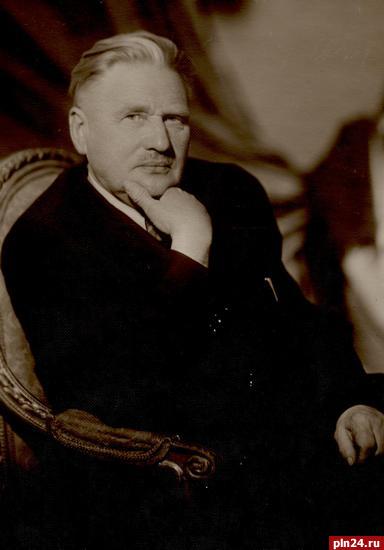 Август Андреевич Летавет:
 во времена учебы в гимназии и будучи уже известным  врачом-гигиенистом
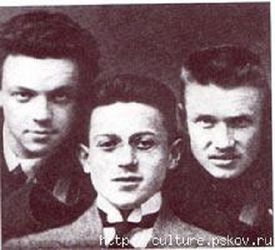 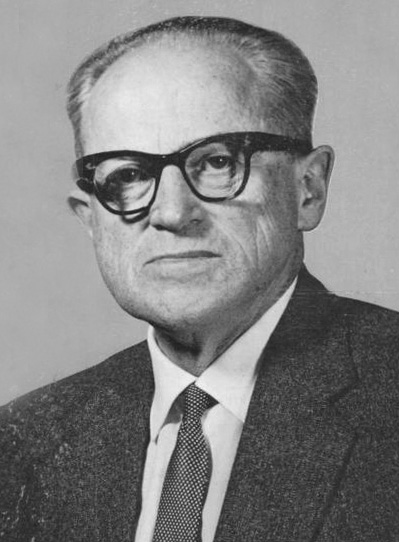 Лев Александрович Зильбер:
 во времена учебы в гимназии и будучи уже крупнейшим микробиологом, иммунологом, вирусологом.
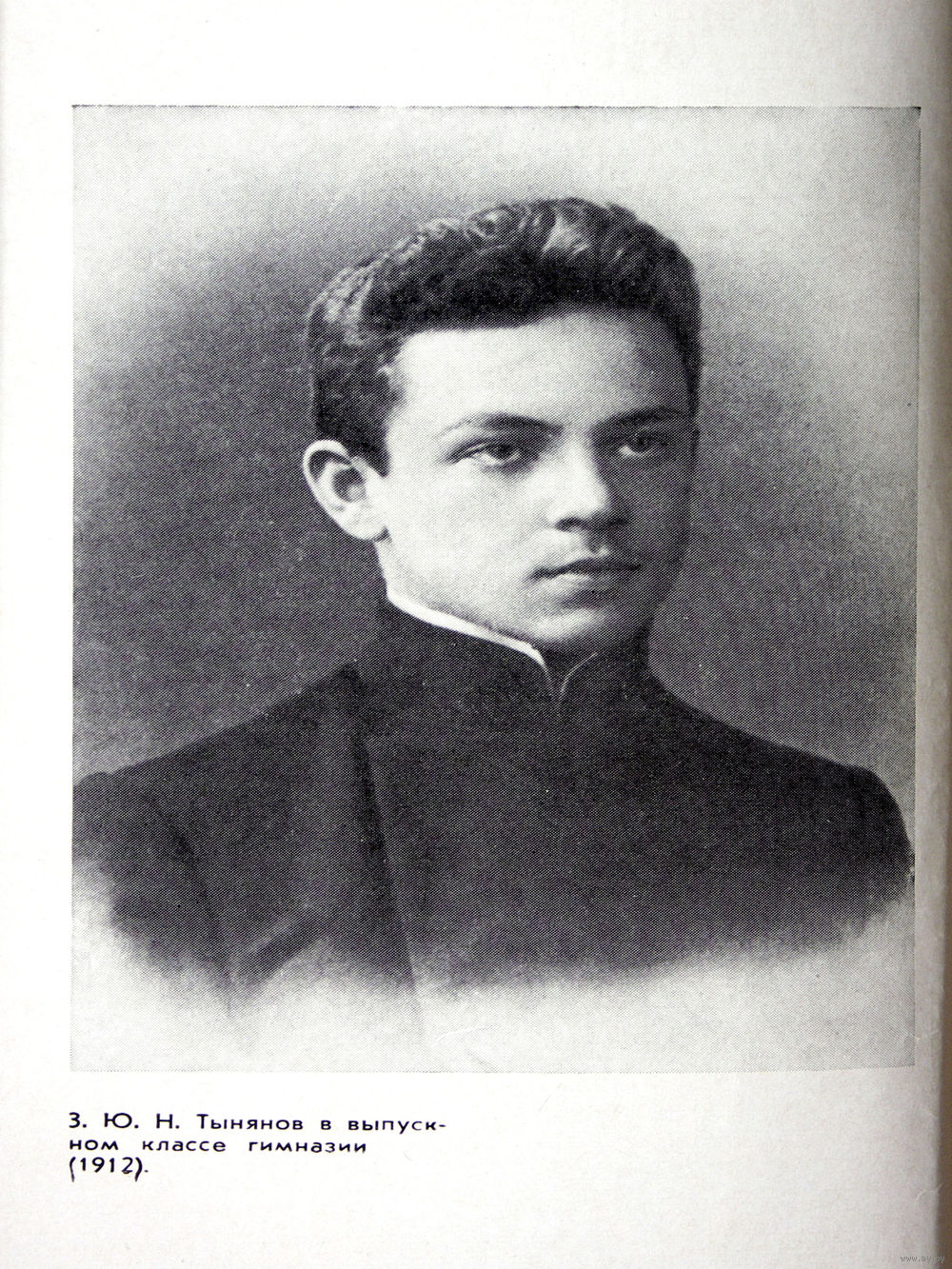 Тынянов в гимназические годы
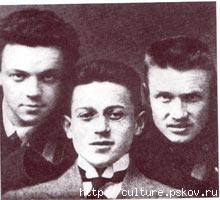 Ю. Тынянов, Л. Зильбер, А. Летавет
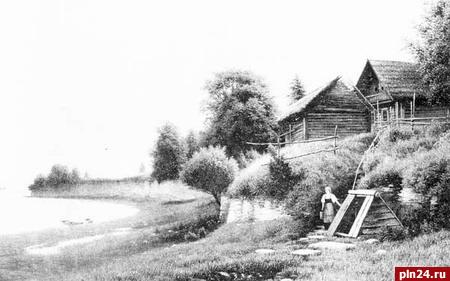 Друзья много ходили по окрестностям Пскова
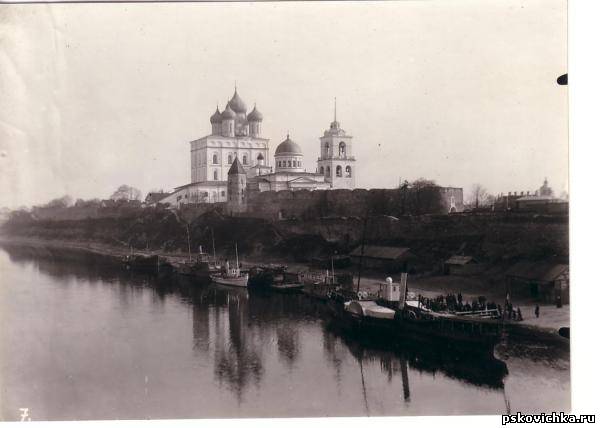 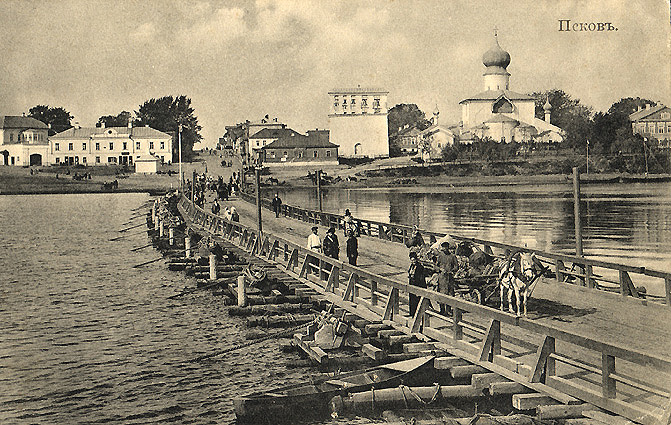 Плавучий мост через Великую
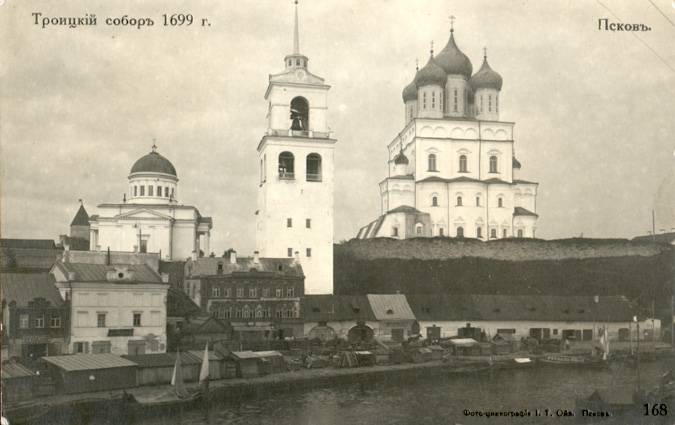 Вид на Троицкий собор с реки Псковы
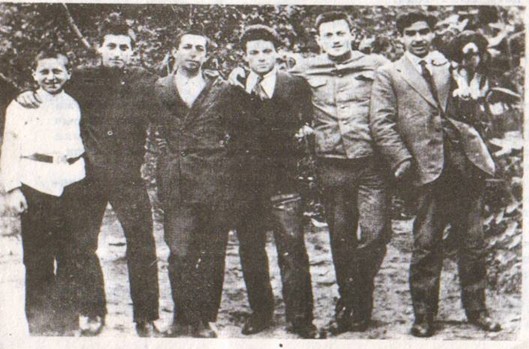 Слева-направо: братья Зильберы – Вениамин, Александр, Давид, Юрий Тынянов, Лев Зильбер, Мирон  Гаркави
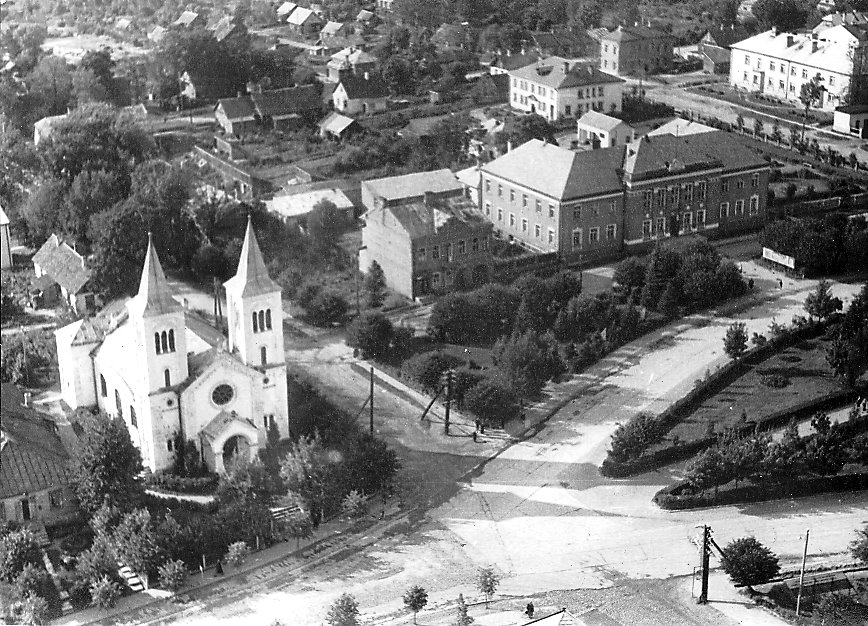 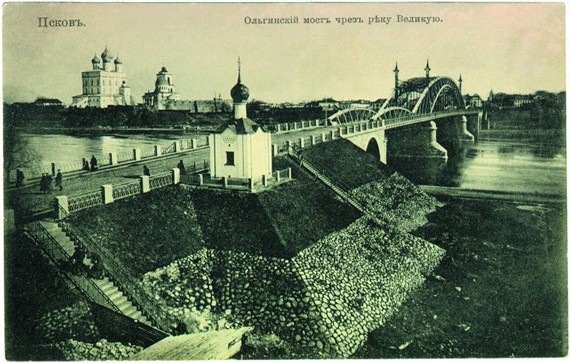